Запорожский государственный медицинский университетКафедра патологической физиологии
Патология тканевого роста. Особенности опухолевого роста. Опухоли добро-качественные и злокачественные, этиология и патогенез.

Лектор: профессор Абрамов А.В.
Патология тканевого роста
Уход клеток из подчинения общим интересам организма приводит к усилению или ослаблению их роста
Виды тканевого роста
Гипербиотические процессы – гипертрофия, регенерация, опухолевый рост.
Гипобиотические процессы – атрофия, дистрофия.
ОПУХОЛЬ (TUMOR, CANCER, ONCOS)
патологическое разрастание ткани, характеризующееся беспредельностью и нерегулируемостью роста, атипиями, относительной независимостью от состояния организма 

опухолевые клетки обладают уникальными феноменами присущими только им
Беспредельность и нерегулируемость роста
Отсутствие лимита деления (лимит Хайфлика). Опухолевые клетки способны делиться неограниченное число раз, они теоретически бессмертны
Отсутствие контактного торможения. Опухолевые клетки при контакте с окружающими клетками не прекращают своего беспредельного деления, тем самым разрушая здоровые клетки и прорастая в окружающую ткань
Атипии - отличия опухолевых клеток от здоровых
Опухоль состоит из качественно изменившихся клеток, ставших атипичными не похожими по многим признакам на те клетки, из которых они возникли и передающими эти свойства своим потомкам.
 Виды атипий: 
морфологическая, 
биохимическая, 
физико-химическая, 
функциональная
Морфологическая атипия опухолевые клетки отличаются от здоровых:
1. размерами - увеличение или уменьшение
2. формой - приобретают необычную форму, нехарактерную для той ткани в которой они растут 
3. окраской - имеют другую окраску, так как иначе воспринимают красители
4. органоидами - много ядер и ядрышек, изменено количество и качество митохондрий, рибосом и т.д.. 
Морфологическая атипия является наиболее достоверным признаком диагностики опухоли.
Биохимическая атипия изменение всех видов обмена веществ
Углеводная атипия - нарушение обмена углеводов  переход на бескислородный гликолиз  ↓эффект Пастера (в норме эффект Пастера это расщепление углеводов в присутствии кислорода до углекислого газа и воды)  выделение большого количества недоокисленных продуктов (молочной кислоты)  выделение в кровь  ↓поверхностного натяжении и вязкости крови 
Белковая атипия - нарушение обмена белков  появление при некоторых опухолях  (гепатомах) необычных белков - эмбриональные белки (фетопротеины). Наличие этих белков является диагностическим тестом для выявления гепатом
Этиология
канцерогенные или бластомогенные факторы должны обладать следующими свойствами: 
прямо или косвенно влиять на генетический аппарат клетки,
проникать в клетку через барьеры и не вызывать ее гибель
Физические - ионизирующее и ультрафиолетовое излучения. (Черноболь, озоновые дыры)
Химические - бластомогенные вещества:
а) экзогенные - аминоазосоединения, полициклические углеводороды и др.
б) эндогенные - продукты нарушения обмена: жёлчных кислот (метилхолантрен), стероидных гормонов, витамина D и др.
Биологические - онкогенные вирусы, грибки. Наследственность
вероятность смерти от опухоли
вероятность опухолевого роста
всё население планеты
20 %
15 %
Факторы риска
развития опухолей
курение 
   факторы питания 
   чрезмерное облучение УФЛ 
   вредные производства (анилин, 
                           асбест, асфальт) 
   загрязнение окружающей среды 
   генетическая предрасполо-
                                женность
   неблагоприятные психологи-
     ческие факторы
Патогенез
ТРАНСФОРМАЦИЯ – клетка приобретает потенциальную способность к беспредельности роста. (В таком состоянии она может находиться длительное время не размножаясь)
ПРОМОЦИЯ (активизация) - трансформированная клетка, под влиянием промоторов (этиологических факторов запускающих деление клетки), начинает размножаться, давая начало клону (семейству) дочерних клеток. (Возникает первичная опухолевая ткань, состоящая из одинаковых клеток)
ОПУХОЛЕВАЯ ПРОГРЕССИЯ - стойкие качественные скачкообразные изменения свойств опухолевых клеток происходящие в процессе ее эволюции в организме. (Происходит естественный отбор в размножающихся опухолевых клетках)
МОЛЕКУЛЯРНЫЕ МЕХАНИЗМЫ ОПУХОЛЕВОГО РОСТА
ген-инициатор
клеточного деления
инициатор клеточного деления
ген-супрессор-1
ген-супрессор-2
Два типа генов управляют размножением клеток: 
протоонкогены, которые играют роль акселераторов деления, 
и гены супрессоры, выполняющие функцию тормозов. 
Заклиньте акселератор или уберите тормоза - и клетка, 
будто спущенная с цепи, начнёт безостановочно делиться. 

J.M.Bishop    (лауреат Нобелевской премии 1989 г.)
ДНК
сигнал
ген-инициатор
клеточного деления
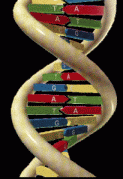 РНК
ген-супрессор -1
ген-супрессор -2
белок инициатор 
клеточного деления
ДНК
ген-инициатор
клеточного деления
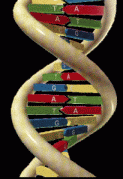 Канцерогены:
хим. физ. вирус
РНК
ген-супрессор -1
МУТАЦИОННЫЙ КАНЦЕРОГЕНЕЗ
ген-супрессор -2
белок инициатор 
клеточного деления
первичная опухоль
ДНК
ген-инициатор
клеточного деления
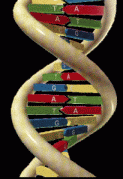 вирус
ген-супрессор -1
РНК
ЭПИГЕНОМНЫЙ КАНЦЕРОГЕНЕЗ
ген-супрессор -2
приобретение нормальной клеткой 
опухолевых свойств путем воздействия
на генетический  аппарат клетки факторов,
которые не принадлежат к геному данной
клетки и не вызывают мутацию
белок инициатор 
клеточного деления
первичная опухоль
ДОБРОКАЧЕСТВЕННЫЕ ОПУХОЛИ
ЗЛОКАЧЕСТВЕННЫЕ ОПУХОЛИ
Экспансивный рост – опухоль раздвигает окружающие ткани. Медленный
Инфильтрирующий рост – опухоль прорастает в окружающие ткани, выделяя протеолитические ферменты. Быстрый
Активно метастазирует
Как правило, не образуют метастазов
Практически не вызывает кахексию 
(исключение - опухоли ЖКТ)
Вызывают раковую кахексию
(При быстром росте опухоли происходит интенсивное потребление опухолевыми клетками всех питательных веществ поступающих в организм, что приводит к его истощению)
Имеет капсулу
Капсулы не имеет
Редко возникают рецидивы 
после операции
Часто образуют рецидивы
Метастазирование — процесс формирования вторичных очаговразвития опухоли в отдаленных тканях и органах.
1 этап 
ИНВАЗИЯ
прорастание в лимфатические или 
кровеносные сосуды и
образование эмболов
ПЕРВИЧНЫЙ ОЧАГ
(материнская опухоль)
3 этап 
ИМПЛАНТАЦИЯ
и экстравазация
(выход из сосудов)
2 этап 
ТРАНСПОРТ 
по организму в отдаленные
ткани и органы
адаптация к
микроокружению и
формирование
метастаза
ВЗАИМООТНОШЕНИЕ«ОПУХОЛЬ – ОРГАНИЗМ »
Паранеопластический синдром — проявление генерализованного воздействия опухоли на организм 
(Опухоль - ловушка питательных веществ и источник интоксикации)
иммунодепрессия - повышенная подверженность инфекционным заболеваниям
 сердечно-сосудистая недостаточность
 мышечная дистрофия, раковая кахексия
ВЗАИМООТНОШЕНИЕ    «ОРГАНИЗМ  –  ОПУХОЛЬ»
1. Антиканцерогенные механизмы – направлены на предотвращение взаимодействия канцерогенного фактора с клеткой
2. Антитрансформационные - тормозящие этап трансформации нормальной клетки в опухолевую
3. Антицеллюлярные - препятствующие превращению образовавшихся отдельных опухолевых клеток в клеточную колонию - опухоль
Роль иммунной системы
Роль нервной и эндокринной систем
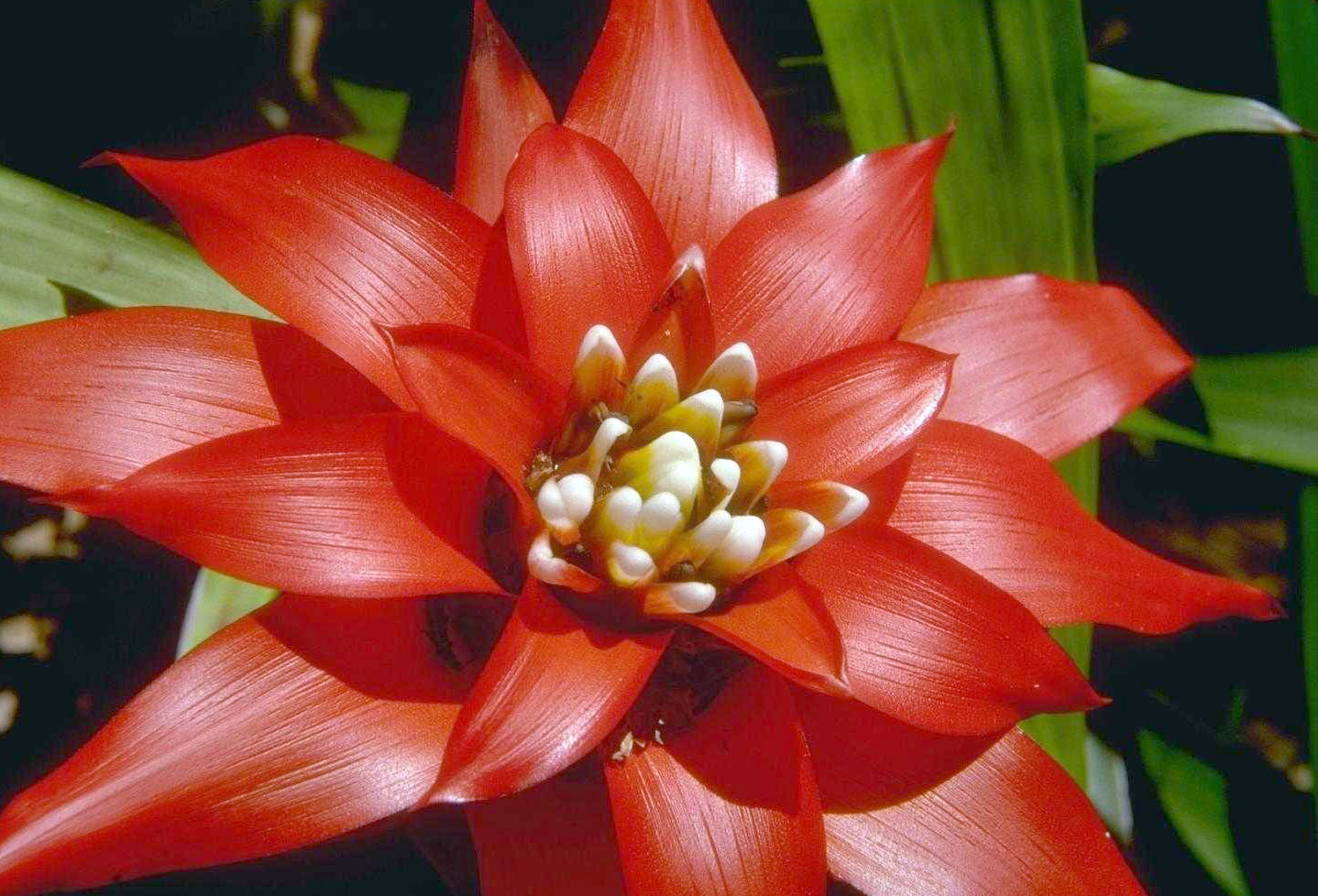 Благодарю за внимание!